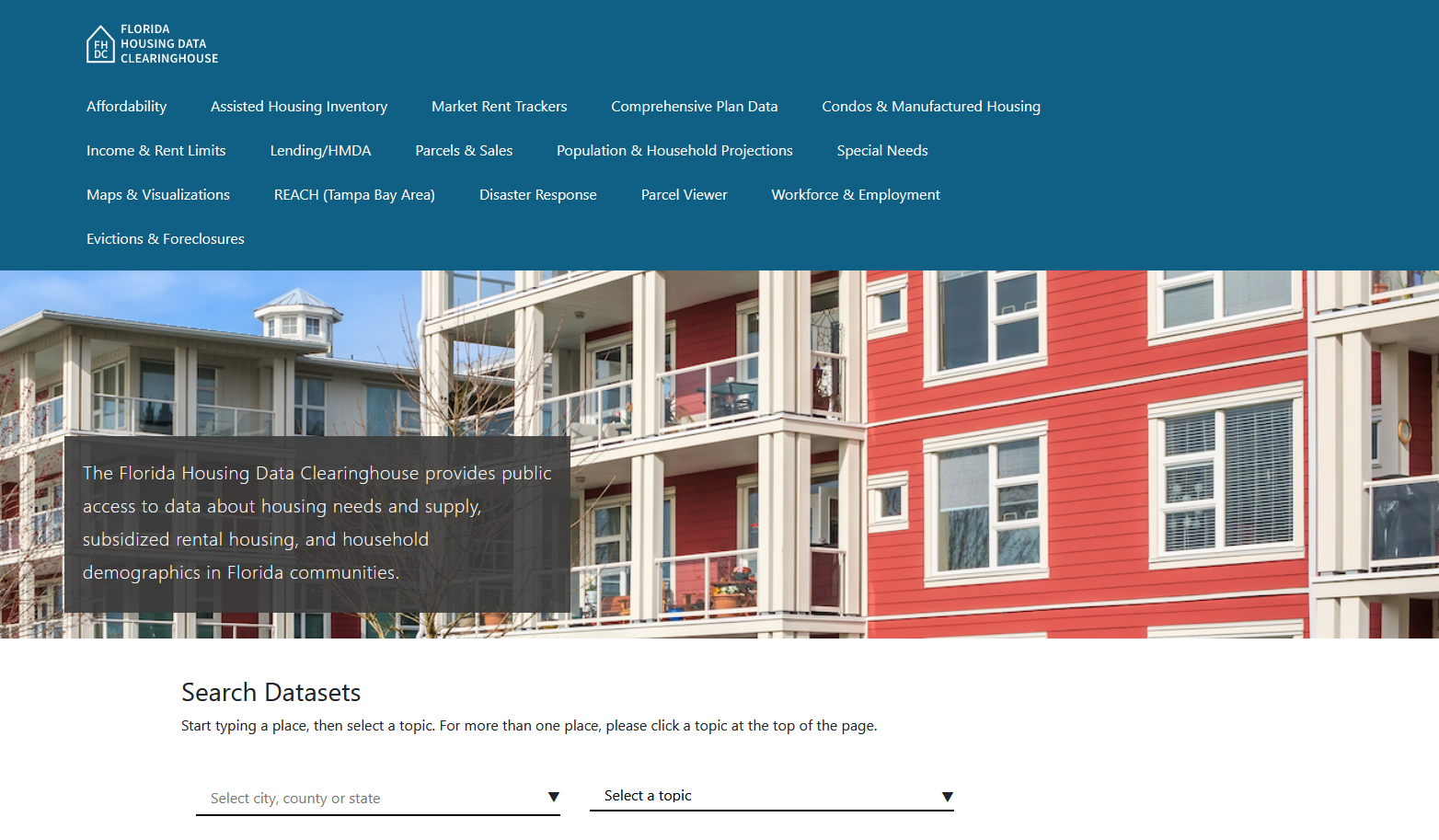 Miami-Dade County Housing Trends
Shimberg Center for Housing Studies
June 2024
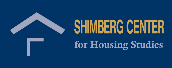 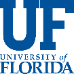 Miami-Dade County’s median single family home price reached $585,000 in the first half of 2023, well above the mid-2000s housing boom price.
Miami-Dade County
Florida
Median Single Family Home Sale Price, Miami-Dade County & Florida, 2003-2023 (2023$)
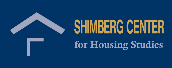 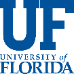 Source: Shimberg Center analysis of Florida Department of Revenue, Sales Data Files. All values in 2022 dollars to correct for inflation.
Miami-Dade and Monroe Counties added more than 92,000 rental units 2012-2022, but the entire increase was in units renting for more than $1,200 (2022 $).
Net increase 2012-2022: 92,224 rental units 
$1,200+ units grew by 128,000
Units at or below $1,200 fell by nearly 36,000
Units by Gross Rent Above/Below $1,200 (2022 $), Miami-Dade & Monroe Counties, 2012 & 2022
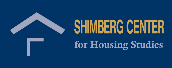 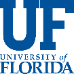 Source: Shimberg Center tabulation of U.S. Census Bureau, 2012 and 2022 American Community Survey. Year 2012 rents adjusted to 2022 dollars using Consumer Price Index.
Affordable Housing Terminology
Housing is usually considered to be affordable if it costs no more than 30% of household income.
Cost burdened: Paying more than 30% of income for owner or renter costs
Severely cost burdened: Paying more than 50% of income 
Area median income (AMI): Used to create standard income measures across places and household sizes, expressed as % AMI
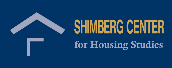 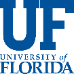 2024 Miami-Dade County Income (% AMI) and Housing Cost Limits
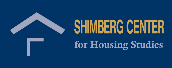 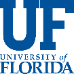 http://flhousingdata.shimberg.ufl.edu/income-and-rent-limits
Very low-income renters make up the largest group of cost-burdened households in Miami-Dade and Monroe Counties.
Cost Burdened Households by Income as a Percentage of Area Median Income (AMI), Miami-Dade and Monroe Counties, 2022
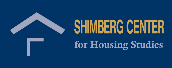 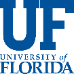 Source: Shimberg Center tabulation of U.S. Census Bureau, 2022 American Community Survey
Housing costs outpace wages for many occupations.
Miami-Dade County housing wage: $36.98/hour
A full-time worker would need to earn this amount to rent a typical 2BR apartment (HUD Fair Market Rent 2023: $1,923/mo).
Median wage for Miami-Dade County, 2023: $22.23/hour. A full-time, year-round worker with this wage can afford $1,156 in rent.
Sources: National Low Income Housing Coalition, Out of Reach; Shimberg Center tabulation of Florida Department of Economic Opportunity, Occupational Employment and Wage Statistics
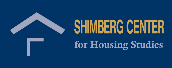 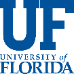 How much can workers afford to pay for housing each month?
Source: Shimberg Center tabulation of Florida Department of Economic Security, Occupational Employment Statistics and Wages. Based on median wage for occupations in the Miami-Fort Lauderdale-West Palm Beach MSA. Assumes full-time worker, 30% of income spent on housing costs.
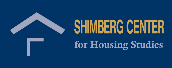 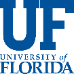 Eviction & foreclosure filings fell sharply in Q2 2020 during state moratorium, then increased when filings were permitted again. Eviction filings have returned to pre-pandemic levels. Foreclosures increased in 2022-2023 but remain below historic levels.
Eviction & Foreclosure Filings, Miami-Dade County
Source: Shimberg Center tabulation of filing data from Florida Clerks & Comptrollers and Office of the State Courts Administrator.
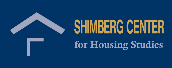 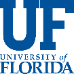 Building a Local Housing System: The Affordable Housing Continuum
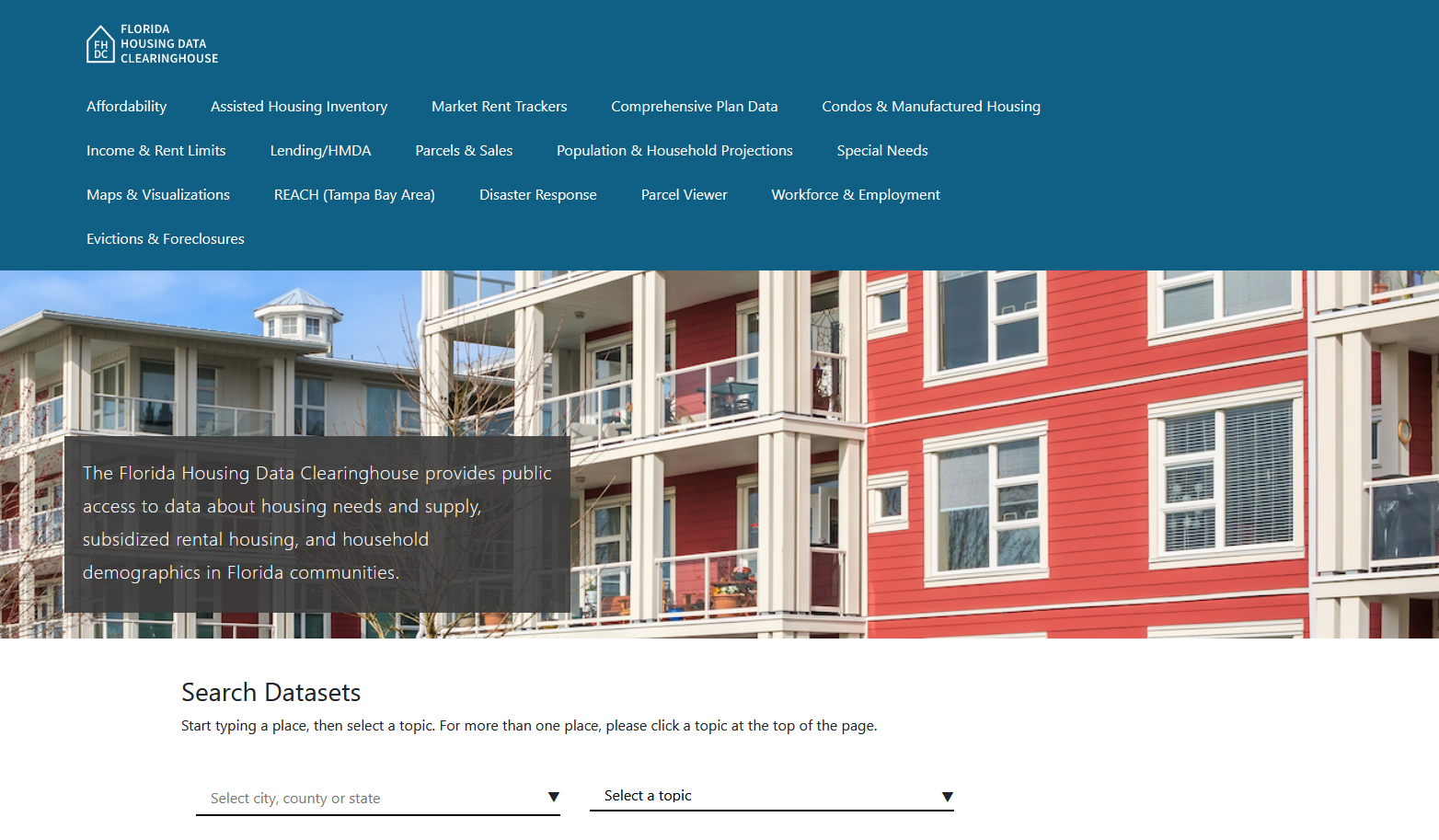 Contact
Shimberg Center for Housing Studies
352-273-1192
Main site: http://www.shimberg.ufl.edu
Data clearinghouse: http://flhousing.data.shimberg.ufl.edu